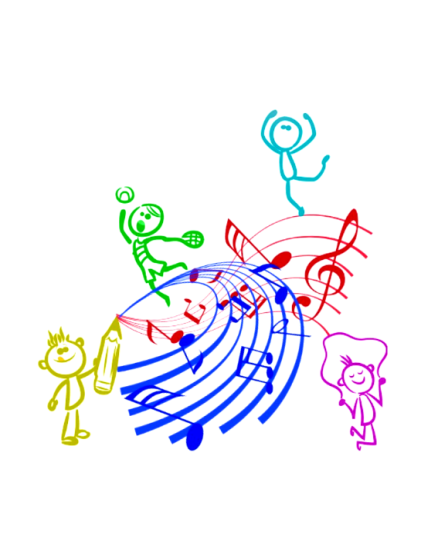 Беседа, как метод педагогического исследования.
Подготовила:
Мартенс Т.Н., 
методист МБУ ДО - ЦДТ
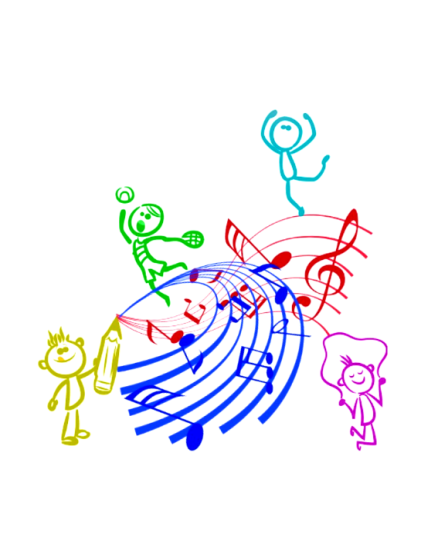 Беседа– это вопросно – ответный метод активного взаимодействия педагога и обучающихся, применяющийся на всех этапах учебно – воспитательного процесса: для сообщения новых знаний, для закрепления, повторения, проверки и оценки знаний.
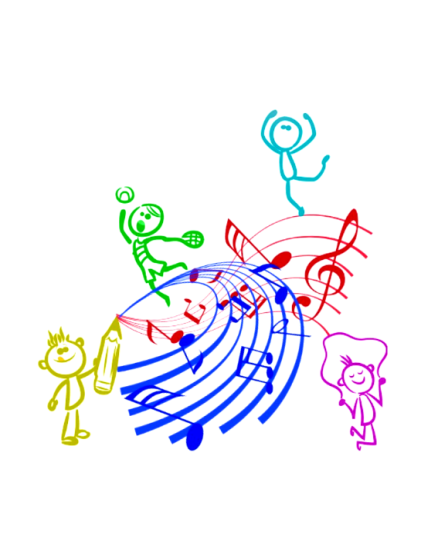 Типы бесед
вводные или организующие;
беседа-сообщение (объяснительная)  бывает: 
катехизической 
 эвристической 
- синтезирующие или закрепляющие; 
- контрольно-коррекционные.
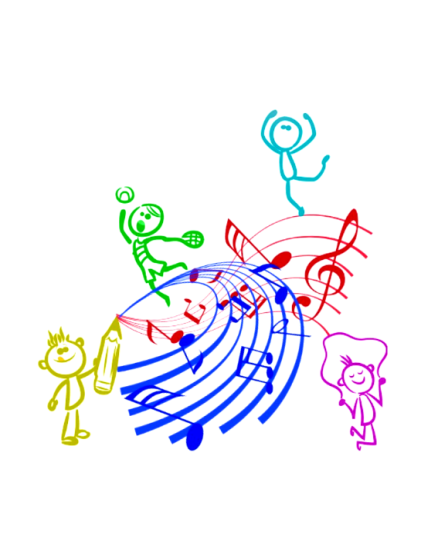 Беседы по  назначению:

Информационная
Воспитательная 
Исследовательская
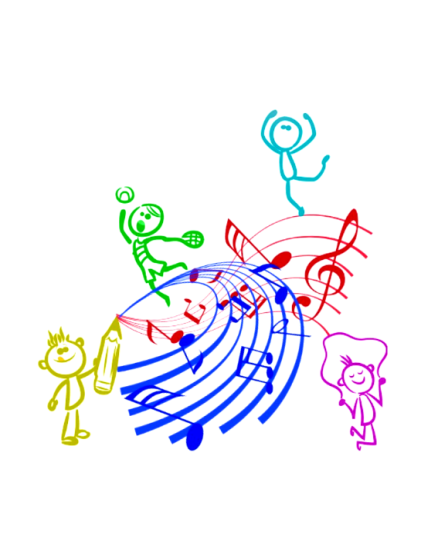 Подготовка к проведению беседы

- определить тему беседы, 
- определить цель, 
- составить план-конспект, 
- подобрать наглядные пособия, 
- сформулировать основные и     вспомогательные вопросы, 
 - продумать методику ее организации и проведения (порядок включения вопросов, по каким узловым положениям необходимо сделать обобщения и выводы и т.д.).
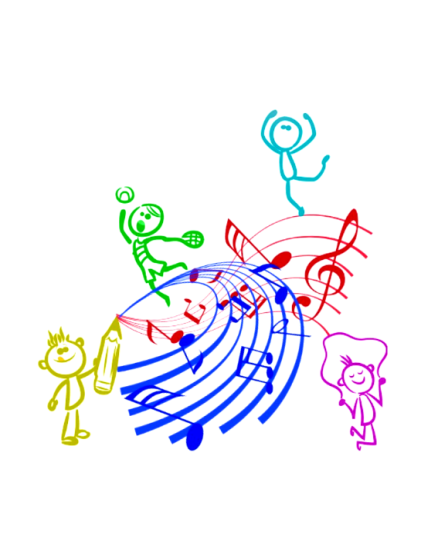 Требования к организации и проведению беседы
важно правильно формулировать и задавать вопросы; 
-  по содержанию и форме вопросы должны соответствовать уровню развития обучающихся;
вопрос задается всей группе и только после небольшой паузы для обдумывания вызывается обучающийся для ответа;
- если никто из обучающихся не может ответить на вопрос, нужно его переформулировать;
успех беседы зависит от контакта с группой;
важно следить, чтобы все обучающиеся принимали активное участие в беседе;
- каждый ответ внимательно выслушивается;
правильные ответы одобряются, ошибочные или неполные  комментируются, уточняются;
- обучающемуся, который ответил неправильно, предлагается самому обнаружить неточность, ошибку.
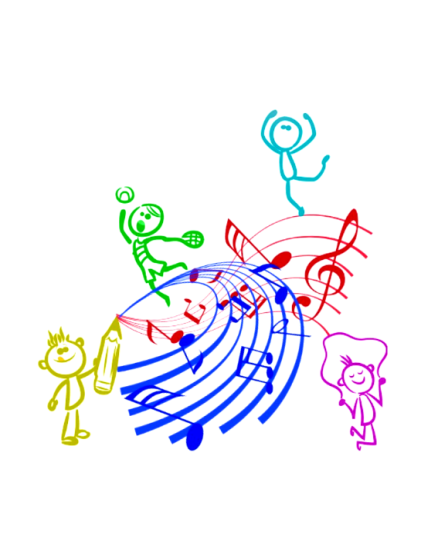 Способы фиксации результатов беседы 
продумываются и готовятся заранее магнитофон,  видеозапись (с согласия собеседника). 
Можно ввести шкалу оценок, определить ее критерии и по оценкам заносить результаты в таблицу.
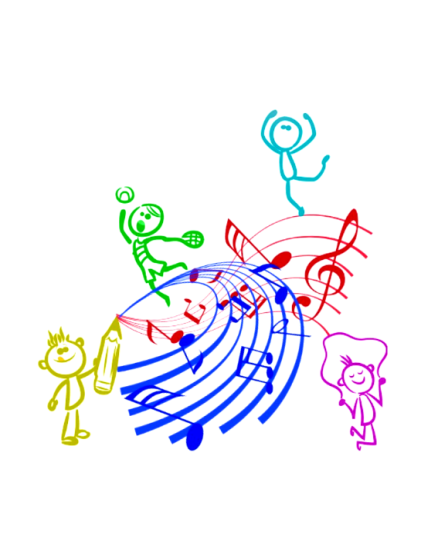 Достоинства и недостатки беседы, как метода  педагогического исследования.
Недостатки метода беседы:
- требует много времени;
- содержит элемент риска (обучающийся может дать неправильный ответ, который воспринимается другими обучающимися и фиксируется в их памяти);
- необходим запас знаний .
Достоинства метода беседы:
- активизирует обучающихся;
- развивает их память и речь;
- делает открытыми знания обучающихся;
- имеет большую воспитательную силу;
- является хорошим диагностическим средством.
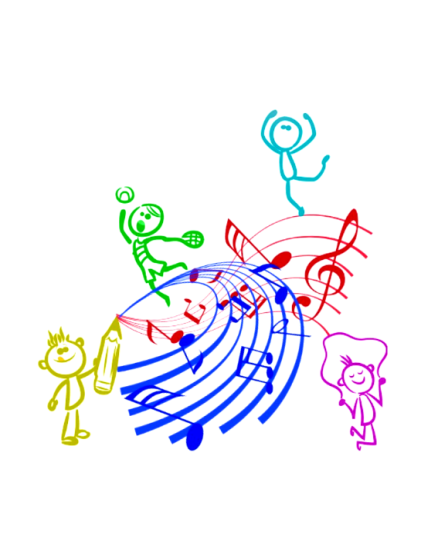 Какие из приведенных ниже бесед можно назвать ме­тодом педагогического исследования? Почему?
1. Беседа  руководителя объединения с родителями о воспи­тании детей в семье.
2. Беседа педагога с опоздавшими на занятие  обучающимся.
3. Беседа с обучающимися о правилах поведения в обще­ственных местах.
4. Беседа педагога с обучающимися, в процессе которой выяс­няется, как они понимают правила техники безопасности.
5. Беседа директора центра с мальчиком, обидевшим де­вочку.
6. Беседа  руководителя объединения о правах и обязаннос­тях обучающихся.